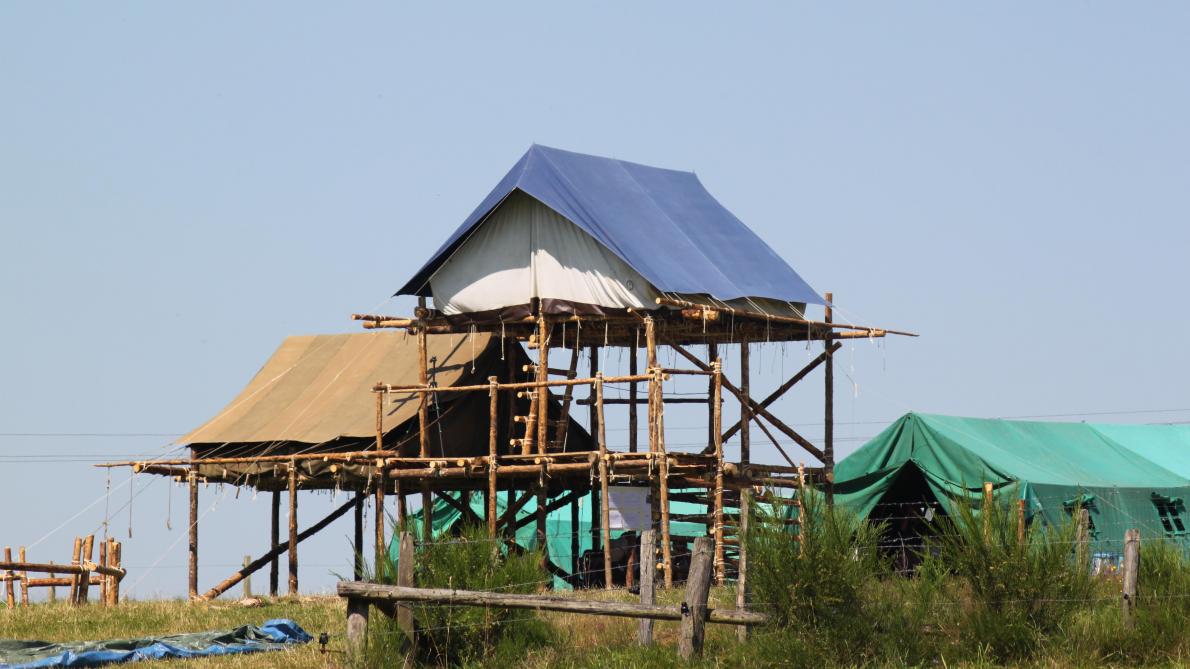 Camp Eclaireurs 2024
Ostiches
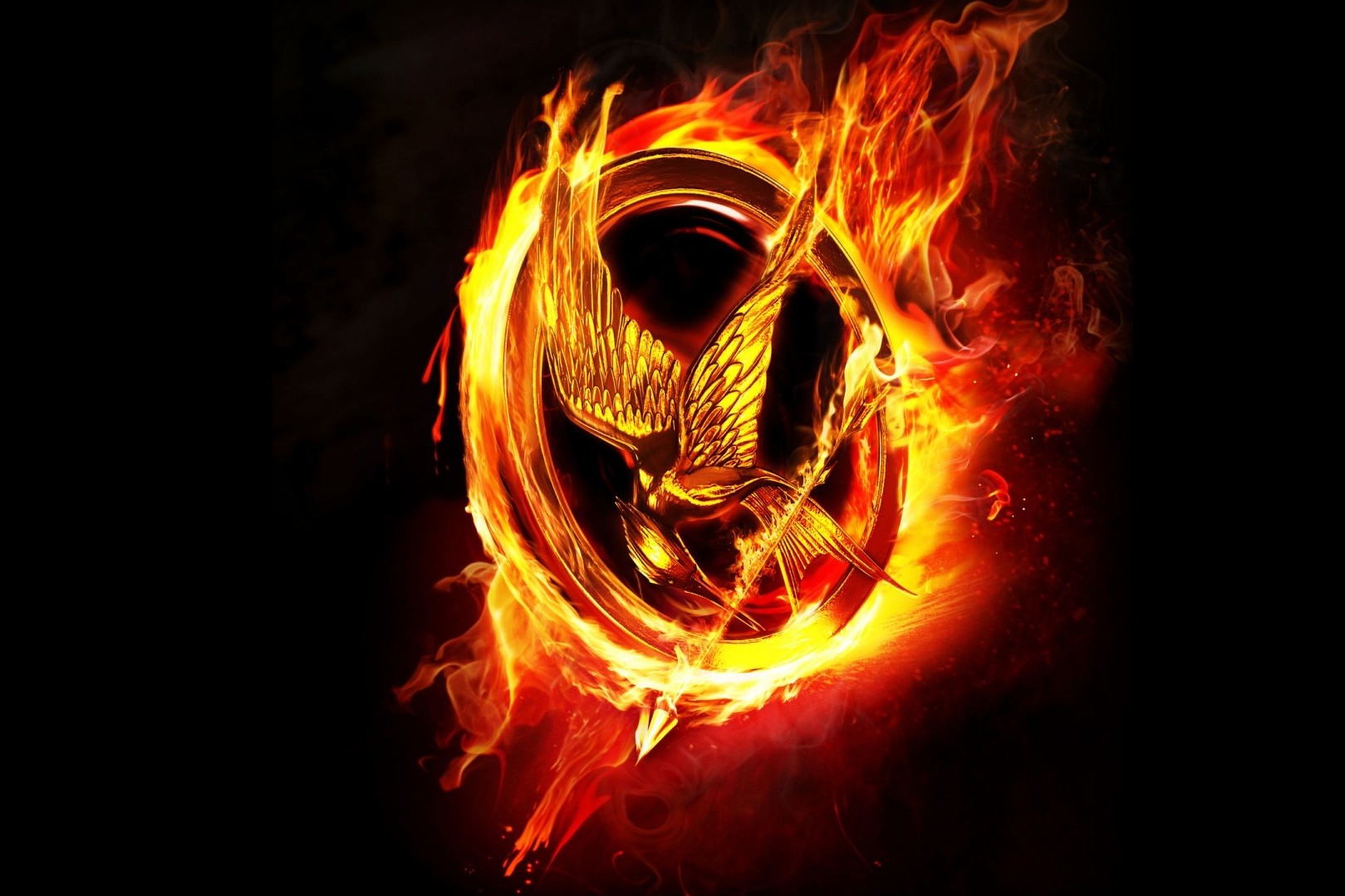 Mais dis- moi Jamy, c’est quoi le thème de cette année ?
The Hunger Games
Mais c’est quoi   « Hunger Games » ?
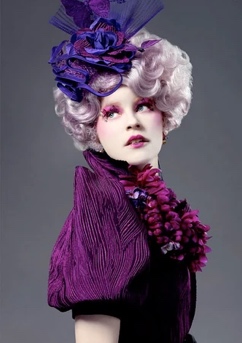 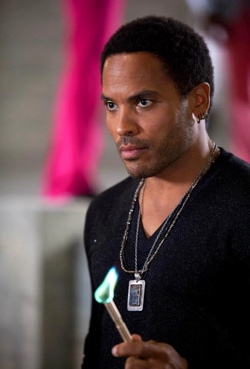 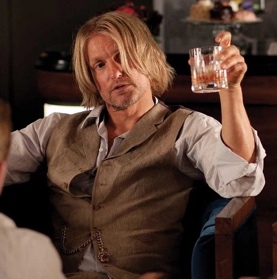 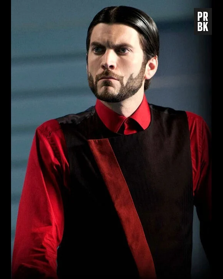 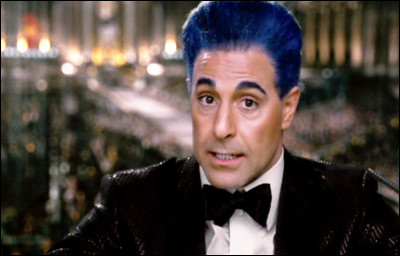 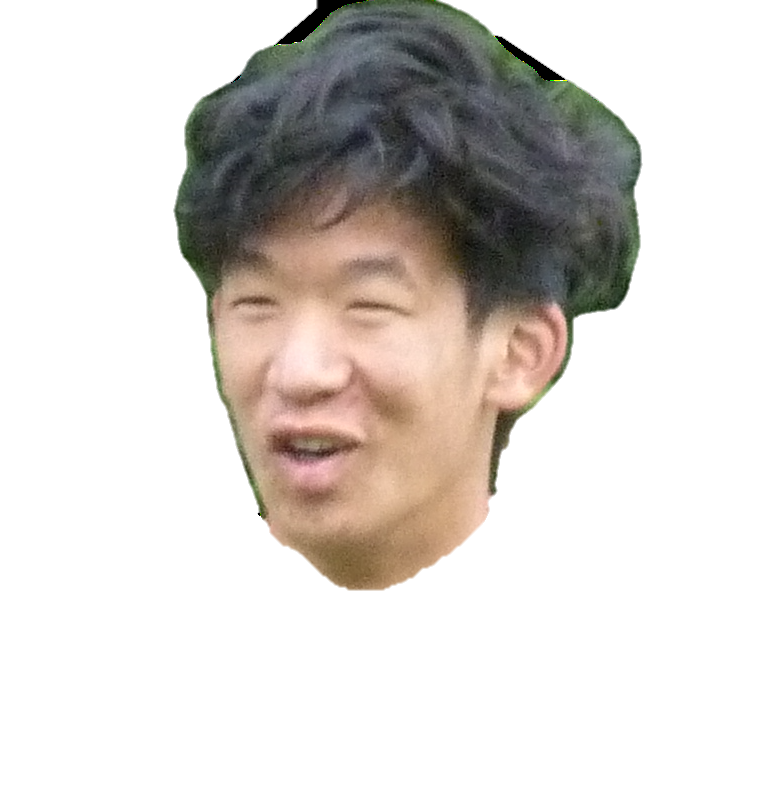 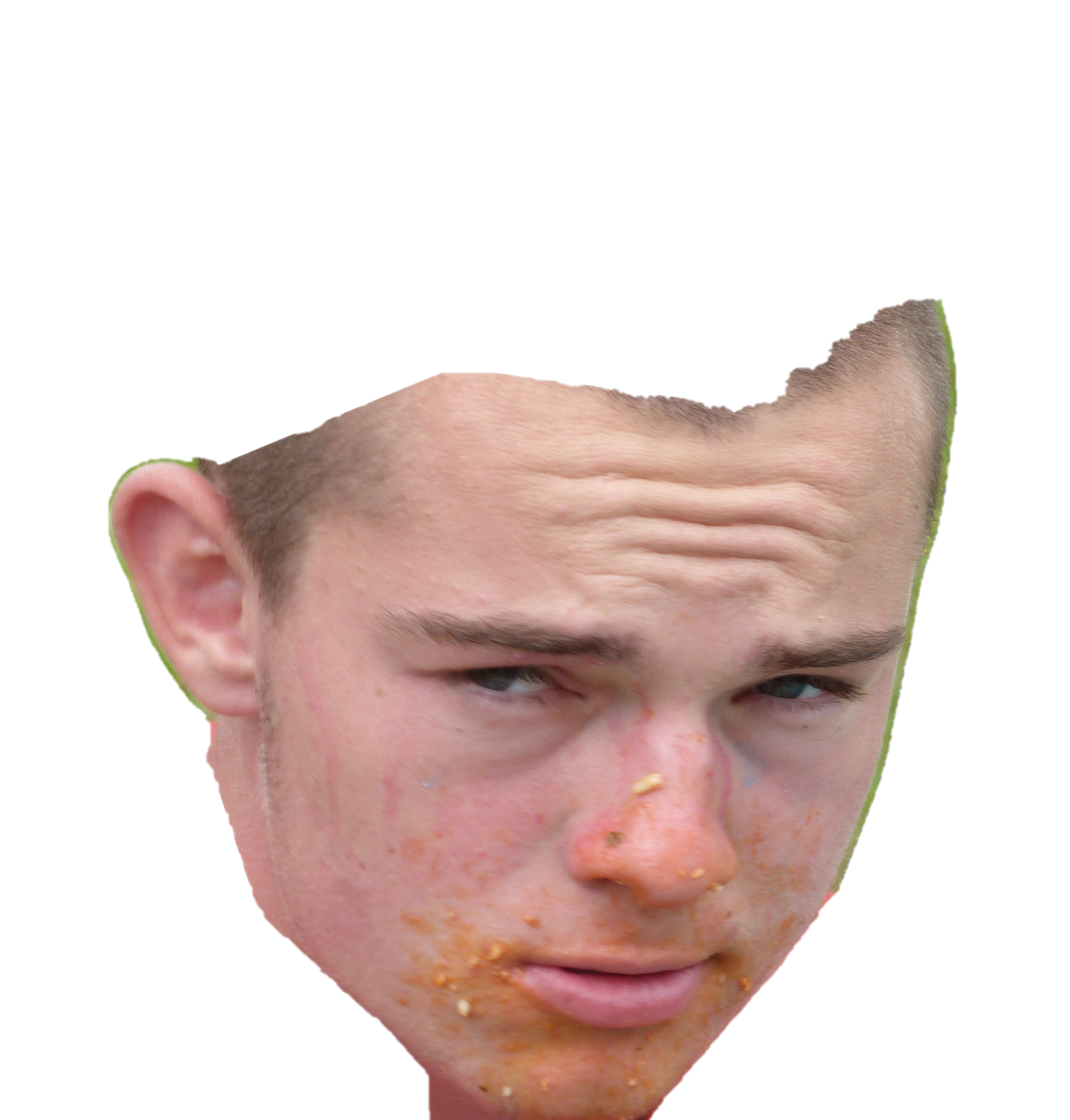 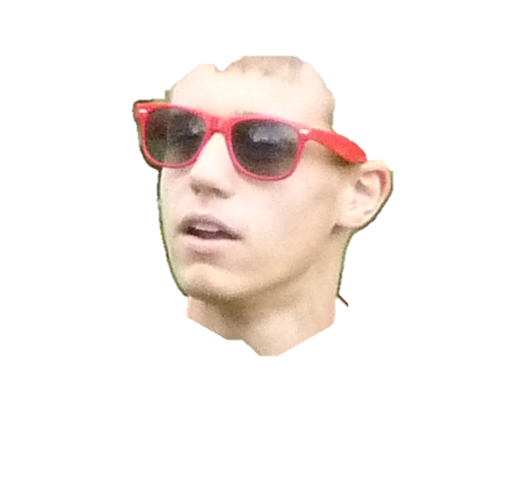 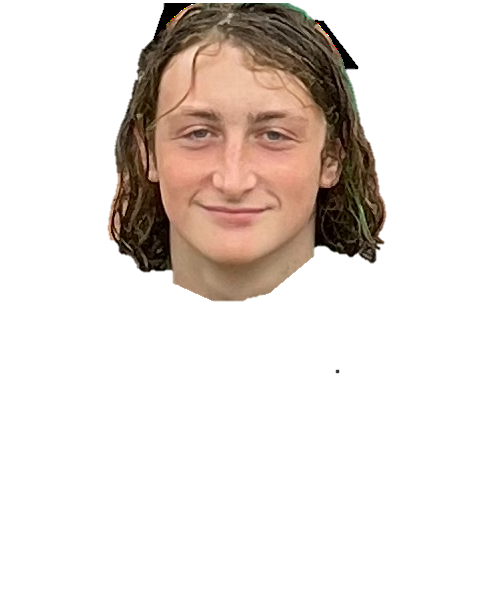 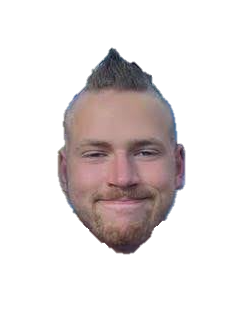 Présentation du staff
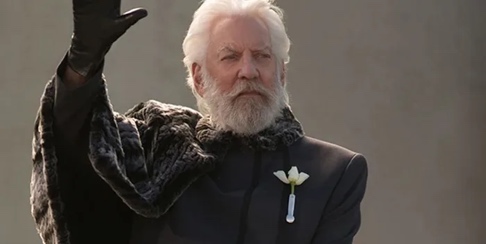 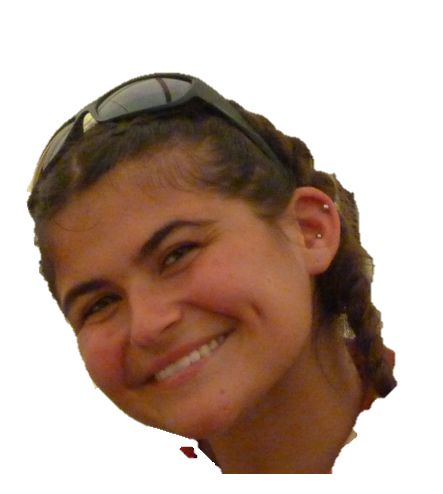 Natanhiel Damantel
Seraphinna Fanalakov
Président Barasinghus Snow
Felix Colibrisseau
Jasper Sapajouclair
Lucas Clumberwood
Horaires/détails pratiques
Points importants